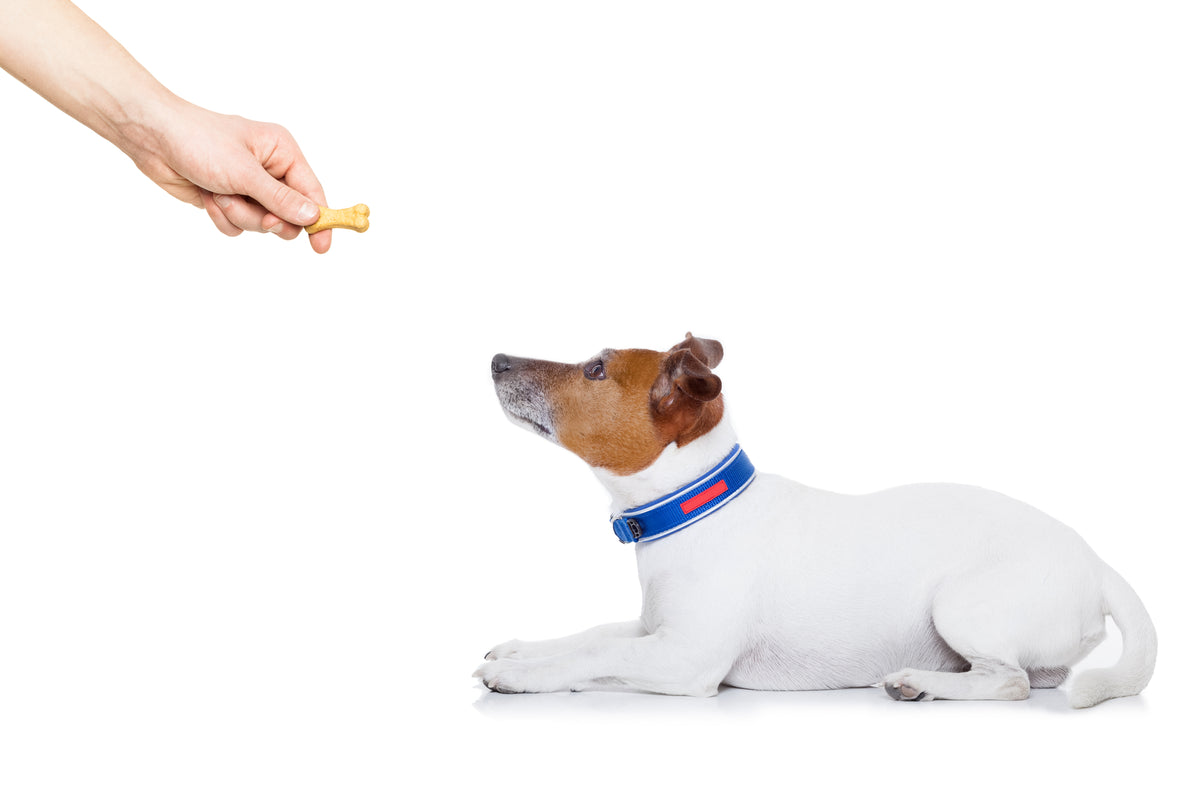 CS 5/7320 Artificial IntelligenceReinforcement LearningAIMA Chapter 17+22
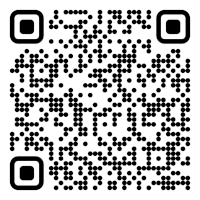 Slides by Michael Hahsler  with figures from the AIMA textbook.
Online Material
This work is licensed under a Creative Commons Attribution-ShareAlike 4.0 International License.
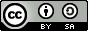 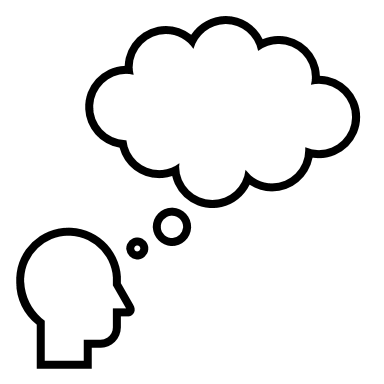 Remember Chapter 16: Making Simple Decisions
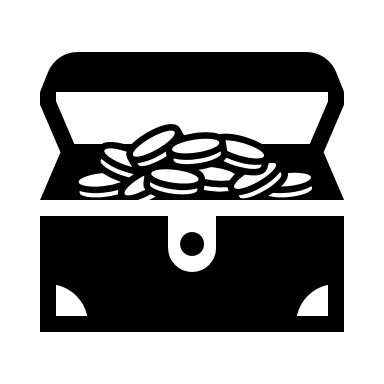 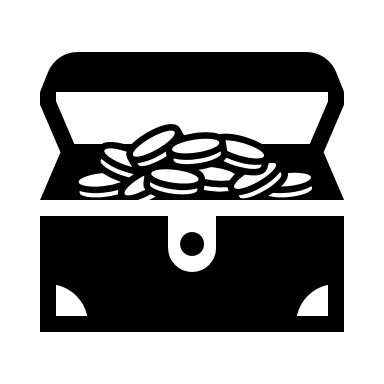 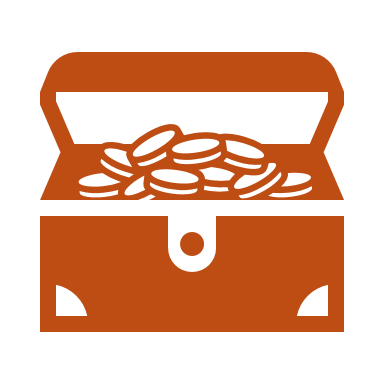 Action
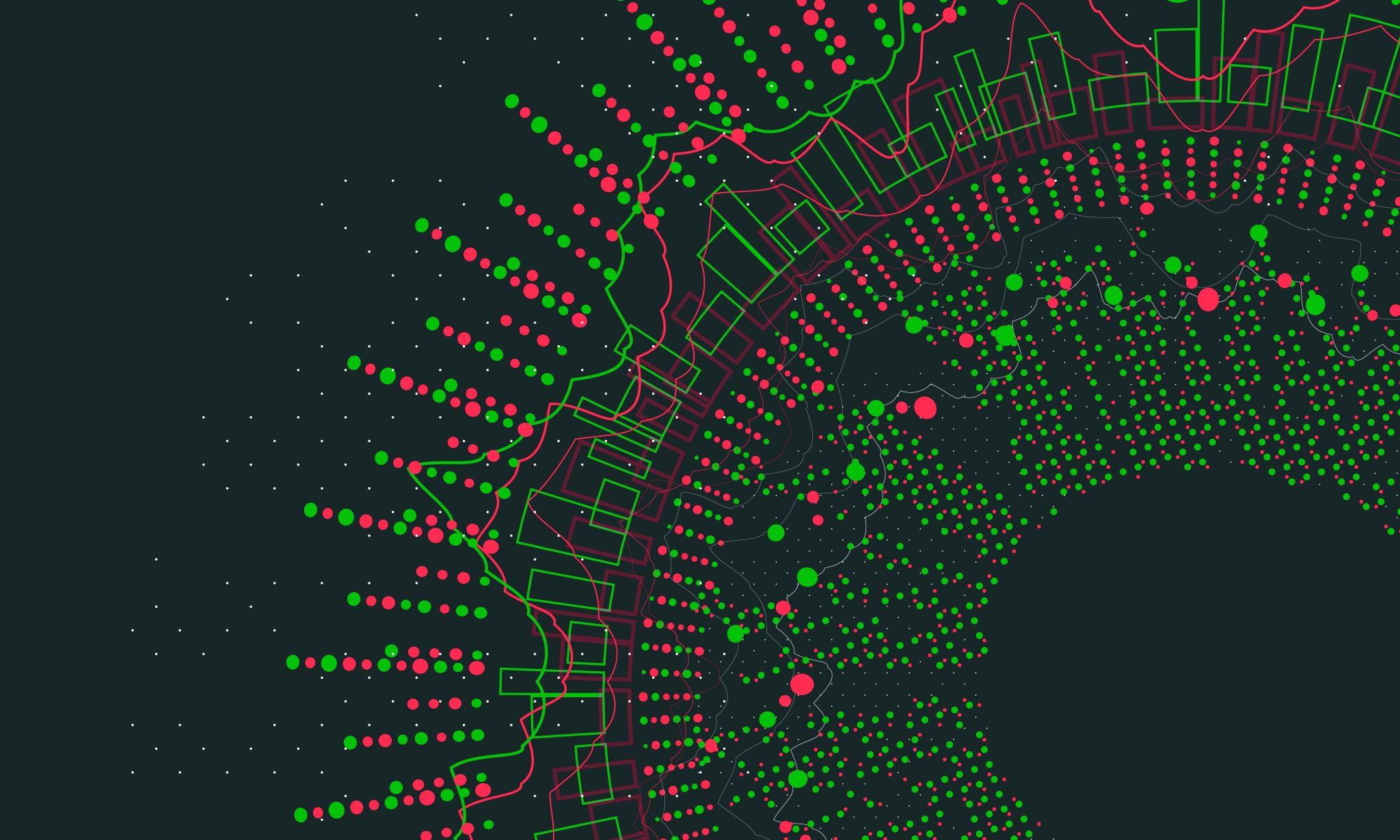 Making Complex Decisions:Sequential Decision Making
AIMA Chapter 17
Sequential Decision Problems
Utility-based agent: The agent’s utility depends on a sequence of decisions that depend on each other. 
Sequential decision problems incorporate utilities (called reward), uncertainty, and sensing.
Agent
…
Definition: Markov Decision Process (MDP)
.5
1
10
-5
10
1
.5
100
0
This is different from the previous definition of an episodic environment!
Example: 4x3 Grid World
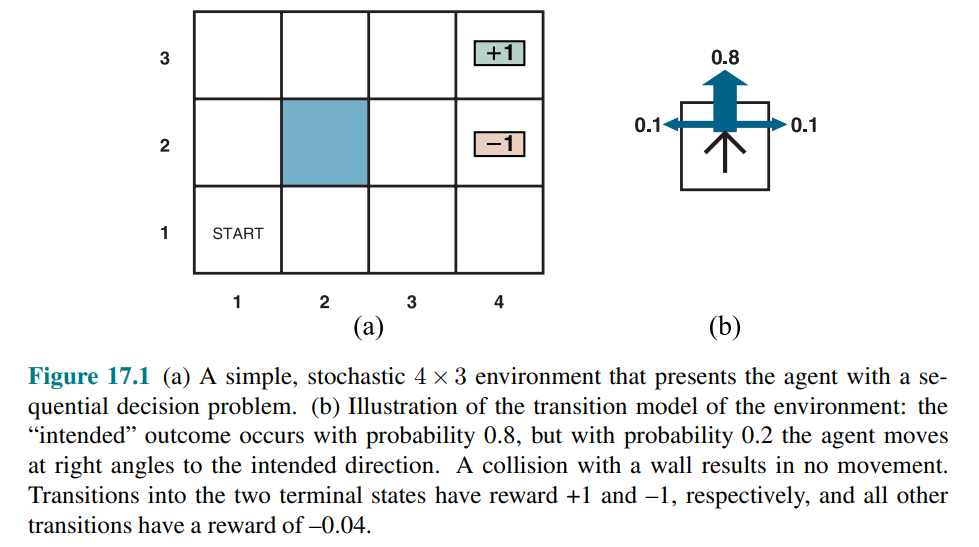 -0.04
-0.04
-0.04
-0.04
-0.04
-0.04
-0.04
-0.04
-0.04
Policy
Value Function
Value Function
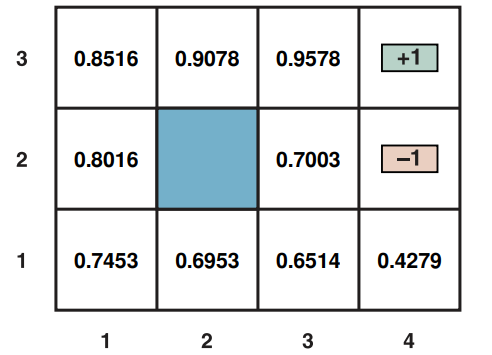 Value Function
Planning: Finding the Optimal Policy
Immediate Reward
Expectation
Utility of the next state
Solution: 4x3 Grid World
Greedy policy:
Always pick the action leading to the state with the highest expected utility.
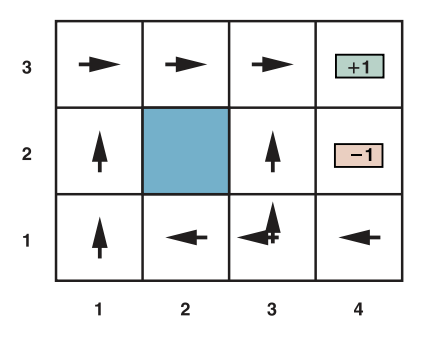 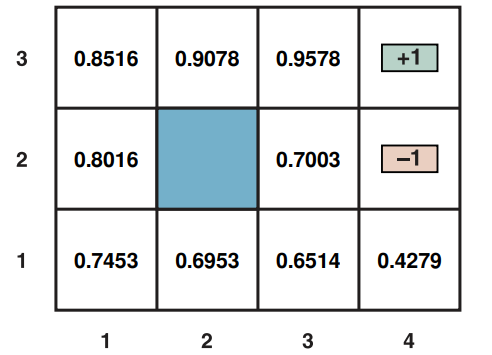 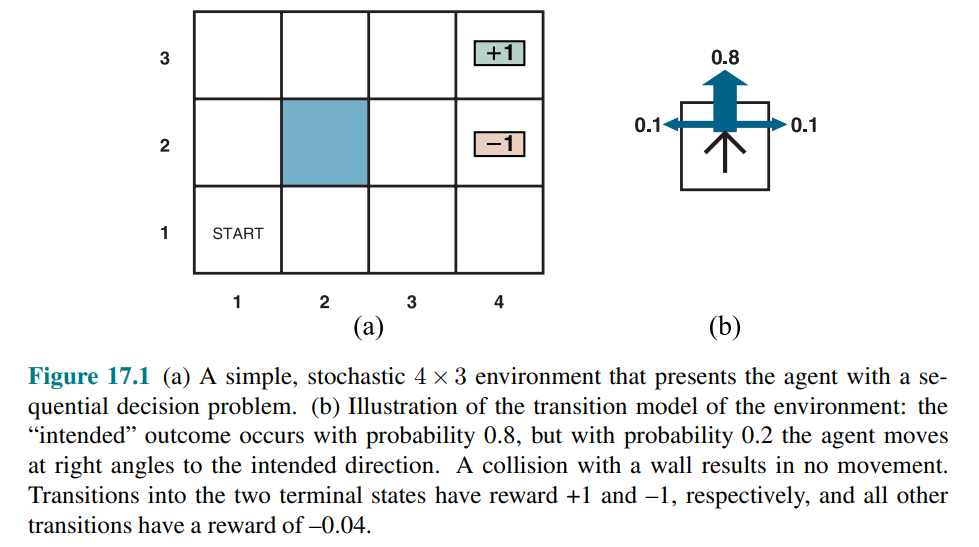 It is optimal to walk away from the +1 square!
How to we find the optimal value function/optimal policy?
Policy Iteration
Value Iteration
Q-Function
Value Function
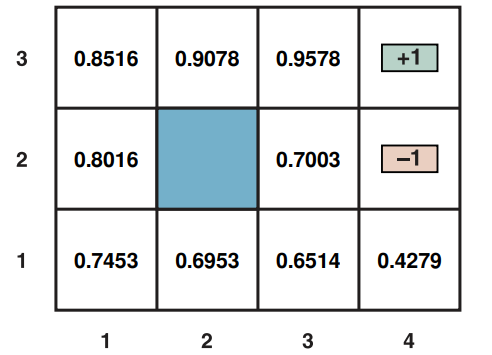 Immediate Reward
Expected utility of the next state
Q-Table
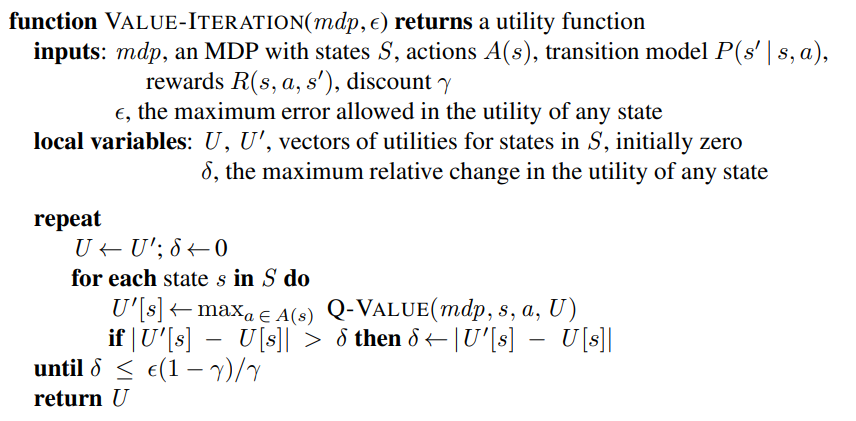 Bellman update
Update with the value of the best action in state s.
Policy iteration tries to directly find the optimal policy by iterating policy evaluation and improvement.
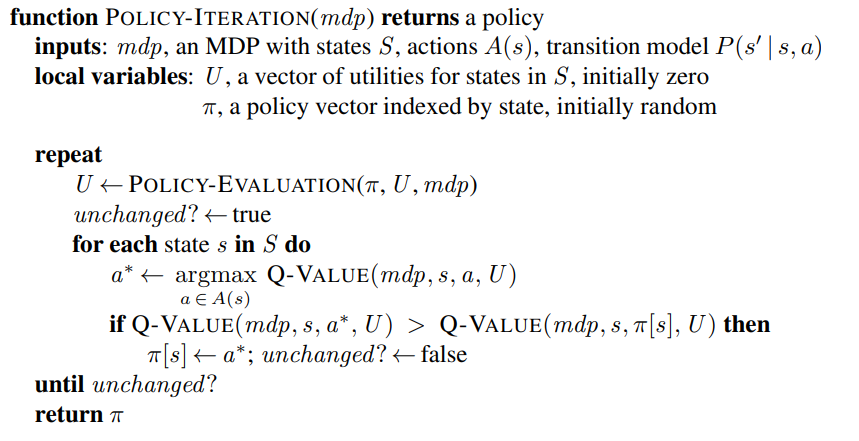 P. improvement
Calculate U given current policy (either solve an LP or value iteration with fixed policy)
Policy evaluation
Greedy policy 
Improvement
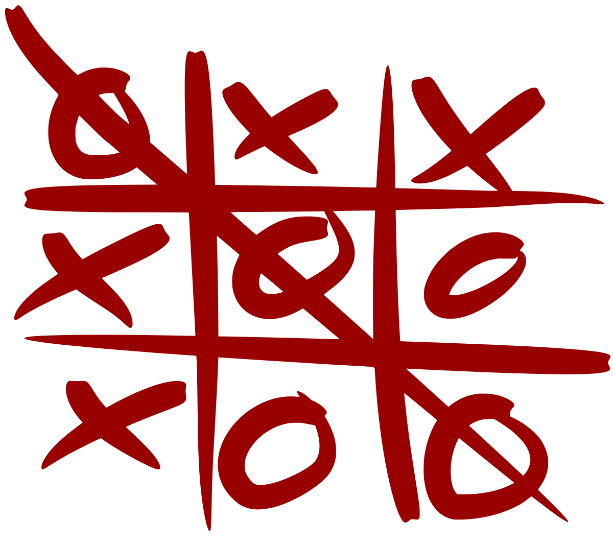 Playing a Game as a Sequential Decision Problem: Tic-Tac-Toe
Partially Observable Markov Decision Process (POMDP)
.5
1
10
10
-5
.5
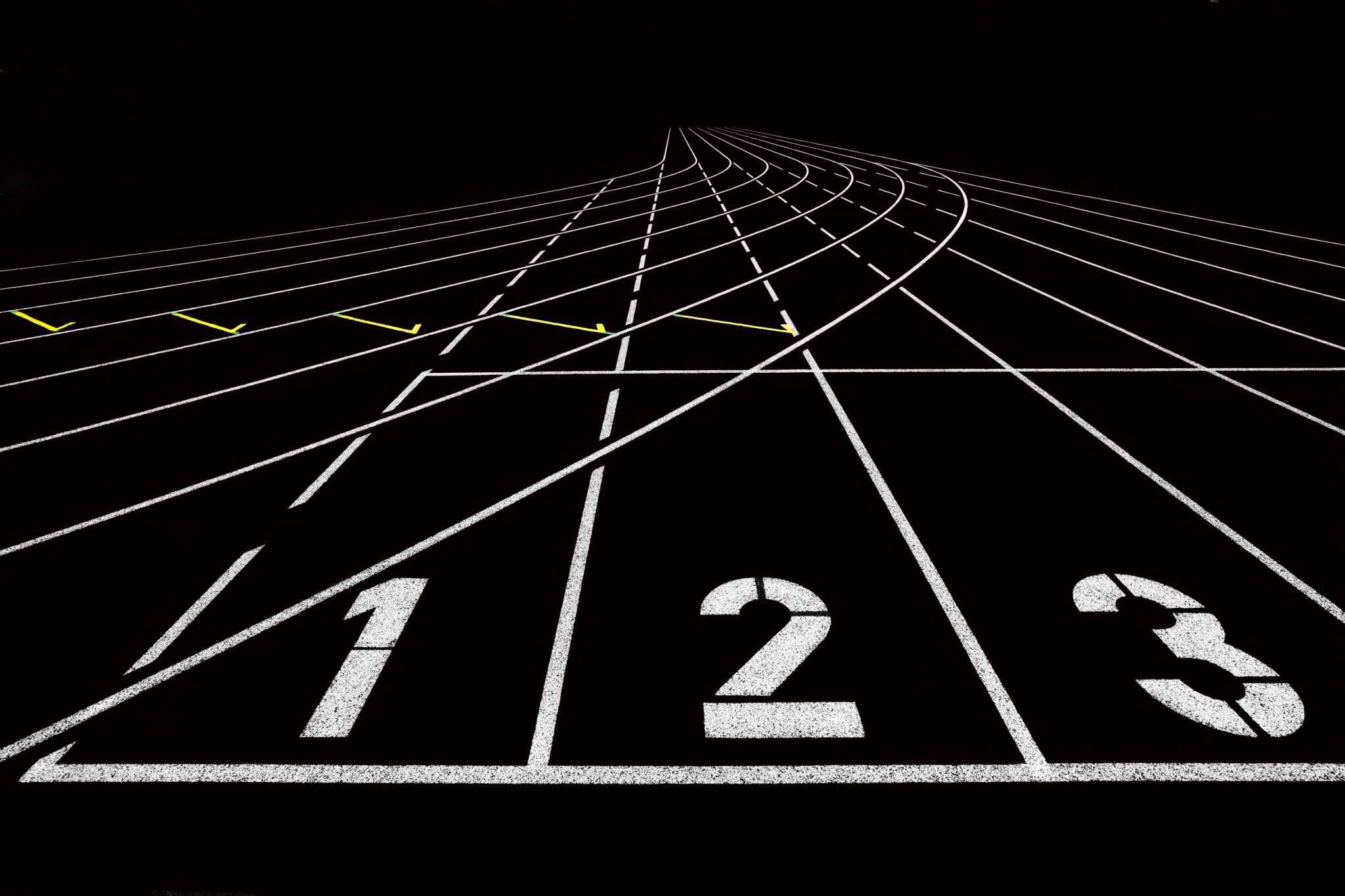 Reinforcement Learning
AIMA Chapter 22
Reinforcement Learning (RL)
RL assumes that the problem can be modeled as an MDP. 
However, we do not know the transition or the reward model. This means we have an unknown environment.
We cannot use offline planning in unknown environments. The agent needs to interact with the environment (try actions) and use the reward signal to update its estimate of the utility of states and actions. This is a learning process where the reward provides positive reinforcement.
A popular algorithm is Q-Learning which tries to learn the state-action value function of important states.
[Speaker Notes: Reward may be sparse. Need for credit assignment.
Reward shaping creates pseudo rewards that advance learning (e.g., ball possession or distance to the goal in soccer).

Hierarchical RL: Break the task into smaller sub-tasks so we can learn the succession of sub-task efficiently.]
Q-Table
Q-Learning
Q-Learning learns the state-action value function as a table from interactions with the environment.
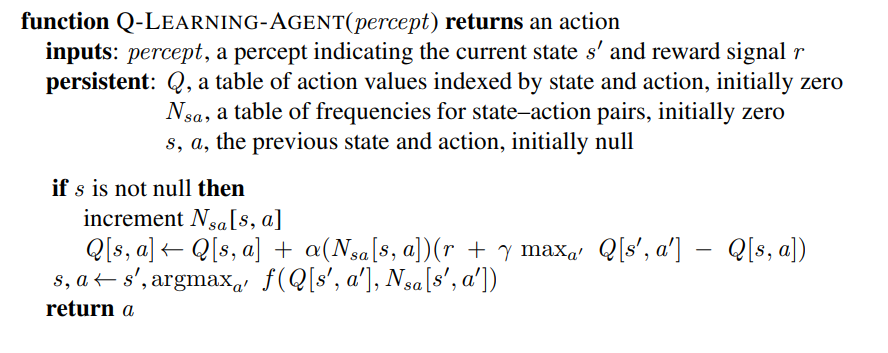 New episode has no s.
Learning rate
Value Function Approximation
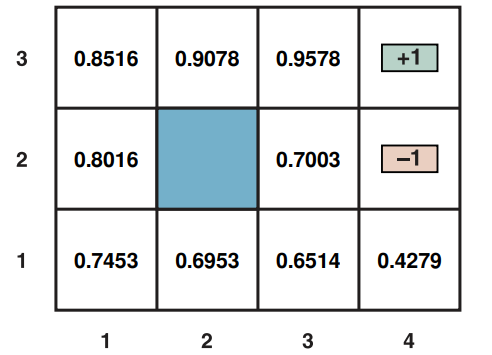 [Speaker Notes: Deep RL is still somewhat unpredictable since the deep ANN has many parameters…]
Traditional Q-Learning
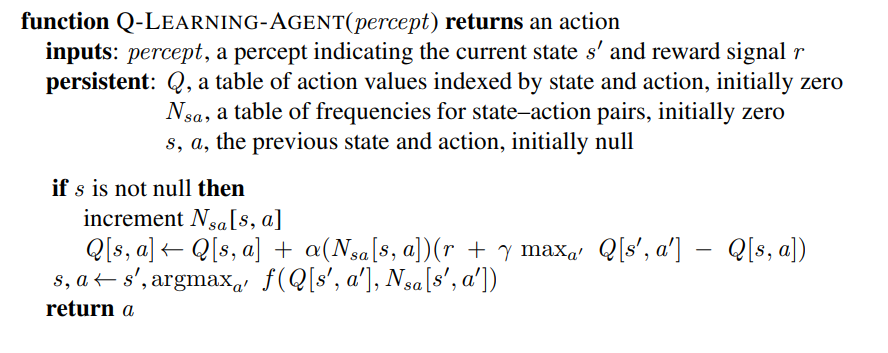 prediction
target
Q-Table
Deep Q-Learning
Deep Q-Network (DQN)
Volodymyr Mni et al., Playing Atari with Deep Reinforcement Learning, NIPS Deep Learning Workshop 2013.
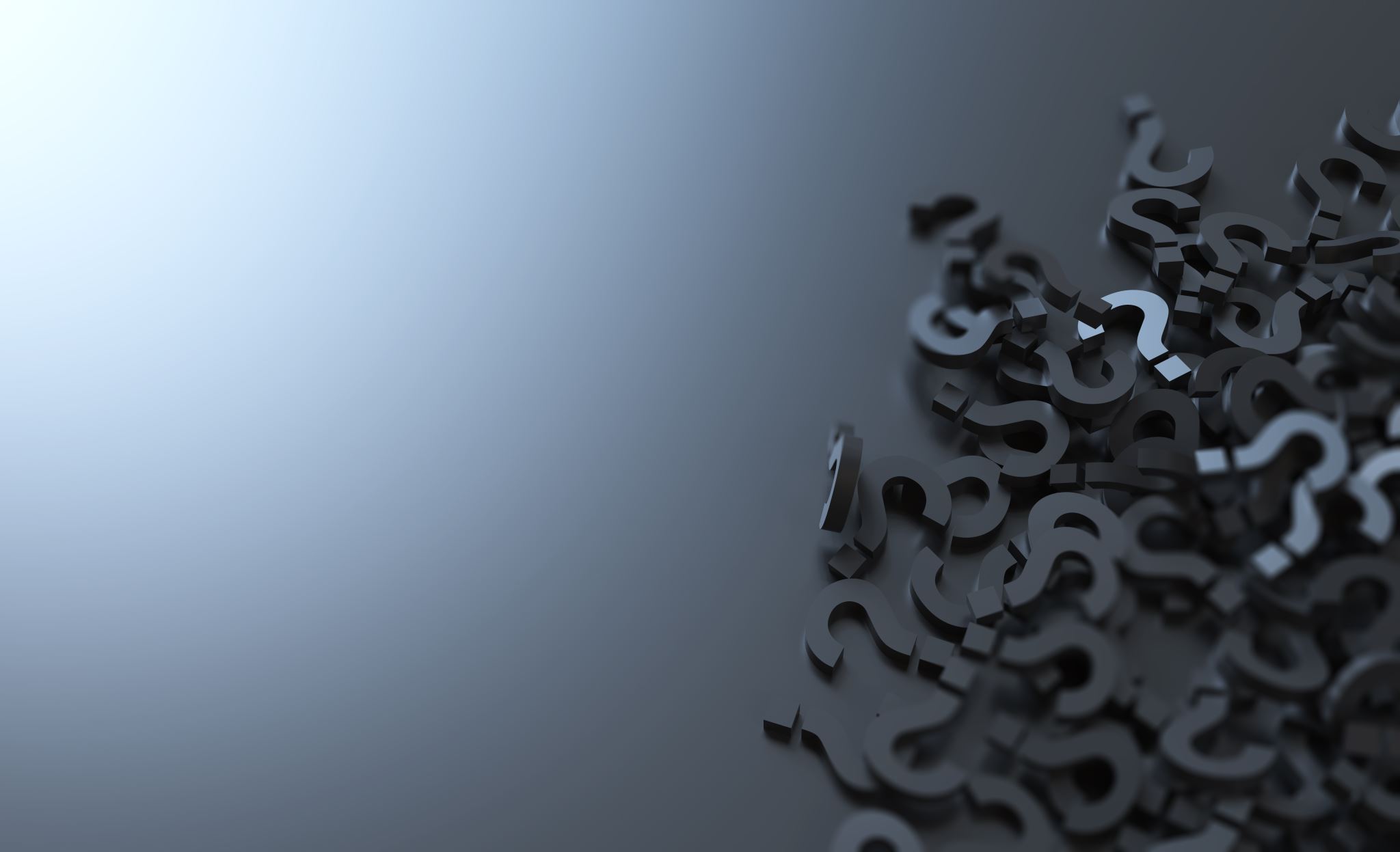 Summary
Agents can learn the value of being in a state from reward signals.
Rewards can be delayed (e.g., at the end of a game).
Not being able to fully observe the state makes the problem more difficult (POMDP).
Unknown transition models lead to the need of exploration by trying actions (model free methods like Q-Learning).
All these problems are computationally very expensive and often can only be solved by approximation. State of the art is to use deep artificial neural networks for function approximation.